Fiscal Year 2024-25 Budget Amendment Presentation
Dustin Purinton, Accounting Manager
Recommendation
Approve the Budget Amendment Resolution, allowing a $650,000 lump sum to be paid to the STA UAL.
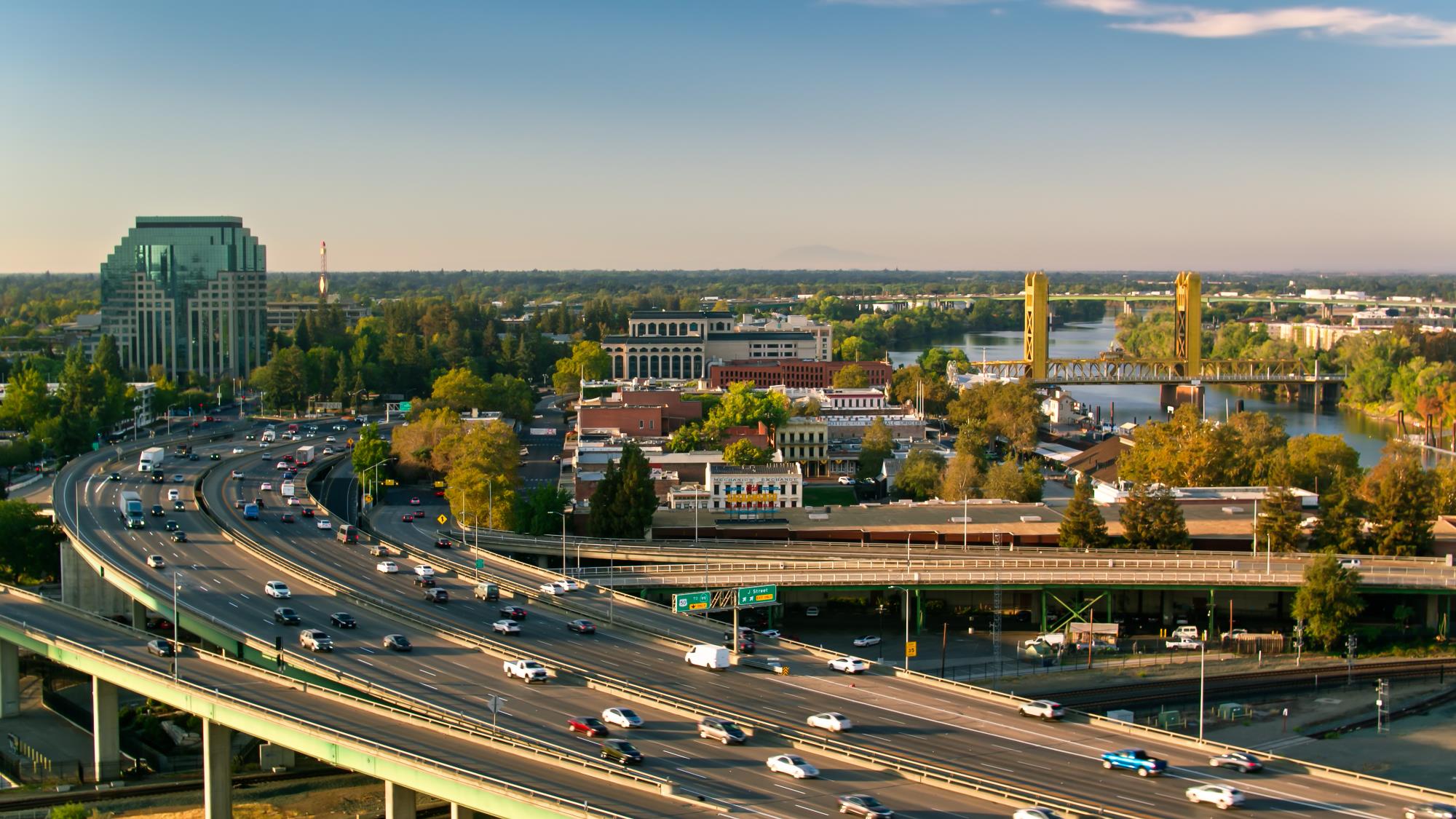 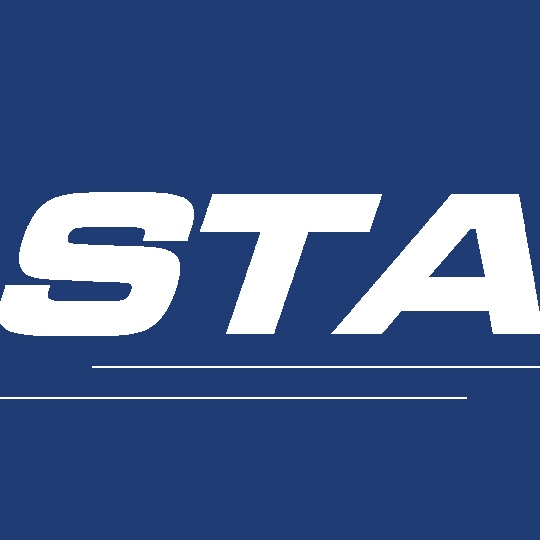 6